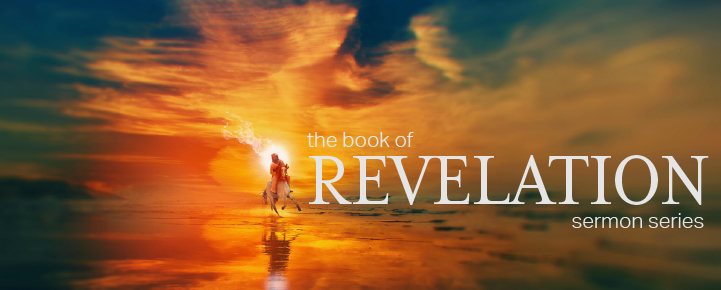 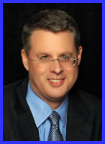 Dr. Andy Woods
Senior Pastor – Sugar Land Bible Church
President – Chafer Theological Seminary
Answering Ten Questions
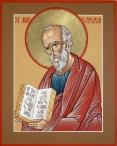 What is the title – Revelation of Jesus Christ
Who wrote it? – John
Where was it written from? – Patmos
To Whom was it written? – The Seven Churches
When was it written? – A.D. 95
How is it organized (outline)? – 3 part outline 
How was it delivered – Seven steps
Why was it written? – Encouragement and holiness
What is it about? – Jesus’ final victory
What makes the book different? – OT relationship
Prologue (Rev. 1:1-8)
Title (1a)
Chain of Communication (1b-2)
Blessing (3)
Author (4a)
Audience (4b)
Greeting (4c)
Source (4d-5a)
Subject (5b-8)
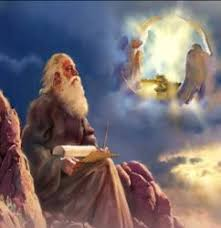 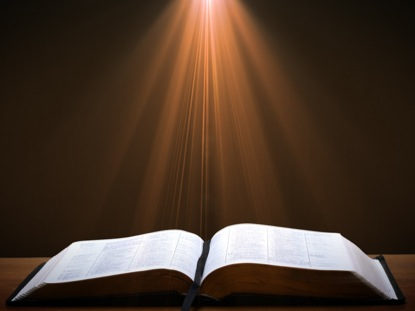 Revelation 1:19
“Therefore write the things which you have seen, and the things which are, and the things which will take place after these things [meta tauta].”
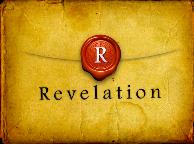 Revelation 1:19
Seen (Chapter 1)
Are (Chapters 2–3)
After these things (Chapters 4–22)
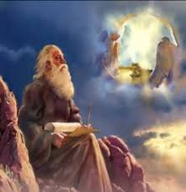 Revelation 1:19
Seen (Chapter 1)
Are (Chapters 2–3)
After these things (Chapters 4–22)
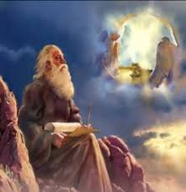 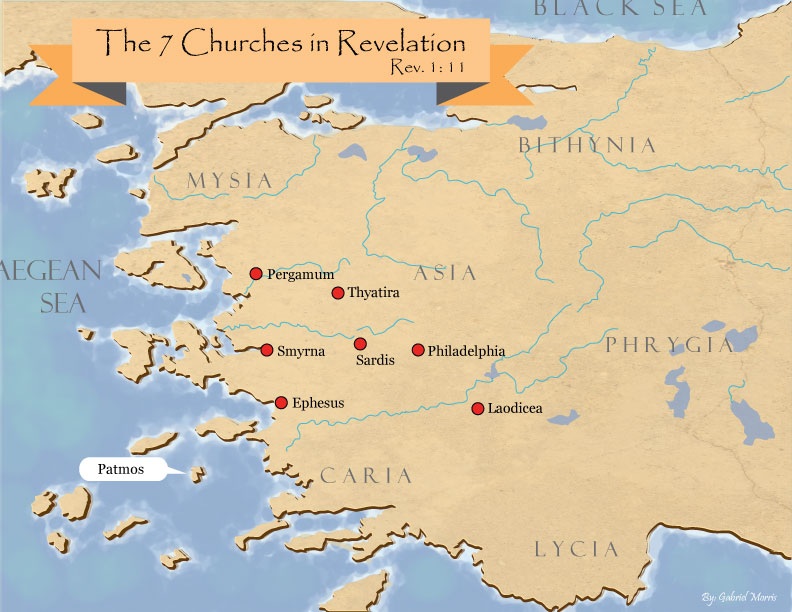 Pattern of the Letters in Revelation 2–3
Destination
Description of Christ (Rev. 1)
Commendation
Rebuke
Exhortation to change
Consequence
Exhortation to listen
Promise to overcomers (Rev. 21–22)
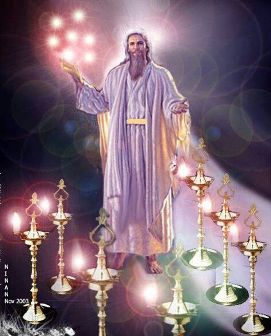 Laodicea Revelation 3:14-22
Destination (14a)
Description of Christ (14b)
Commendation 
Rebuke (15-17)
Exhortation (18-20)
Consequence (19a)
Promise to overcomers (21)
Exhortation to listen (22)
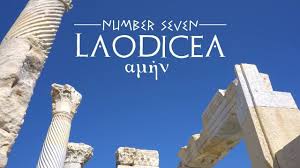 Laodicea Revelation 3:14-22
Destination (14a)
Description of Christ (14b)
Commendation 
Rebuke (15-17)
Exhortation (18-20)
Consequence (19a)
Promise to overcomers (21)
Exhortation to listen (22)
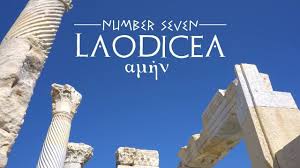 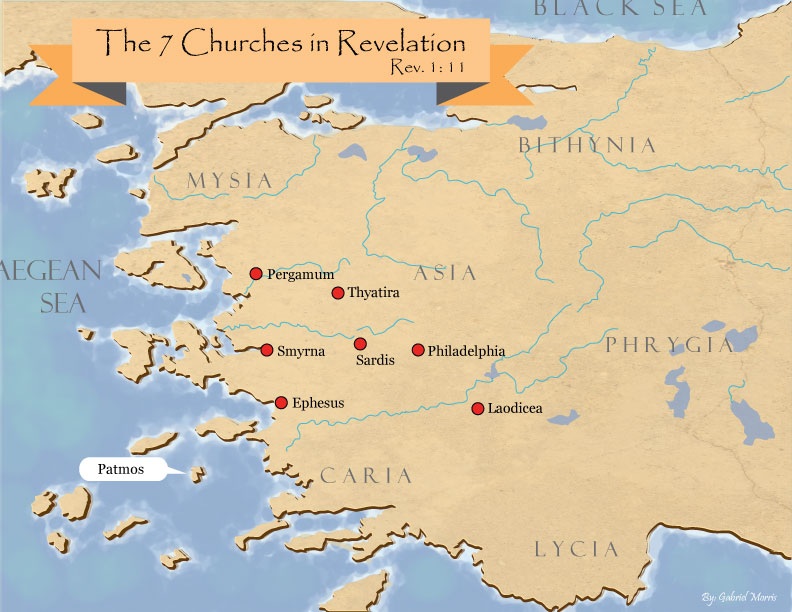 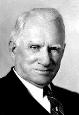 William NewellWilliam Newell, The Book of the Revelation (Chicago: Moody, 1935), 75.
“The name comes from laos, people, and dikao, to rule: the rule of the people: ‘democracy,’ in other words.”
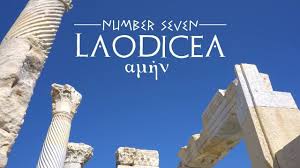 Laodicea Revelation 3:14-22
Destination (14a)
Description of Christ (14b)
Commendation 
Rebuke (15-17)
Exhortation (18-20)
Consequence (19a)
Promise to overcomers (21)
Exhortation to listen (22)
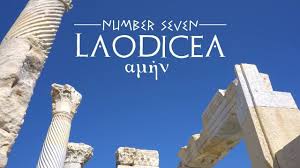 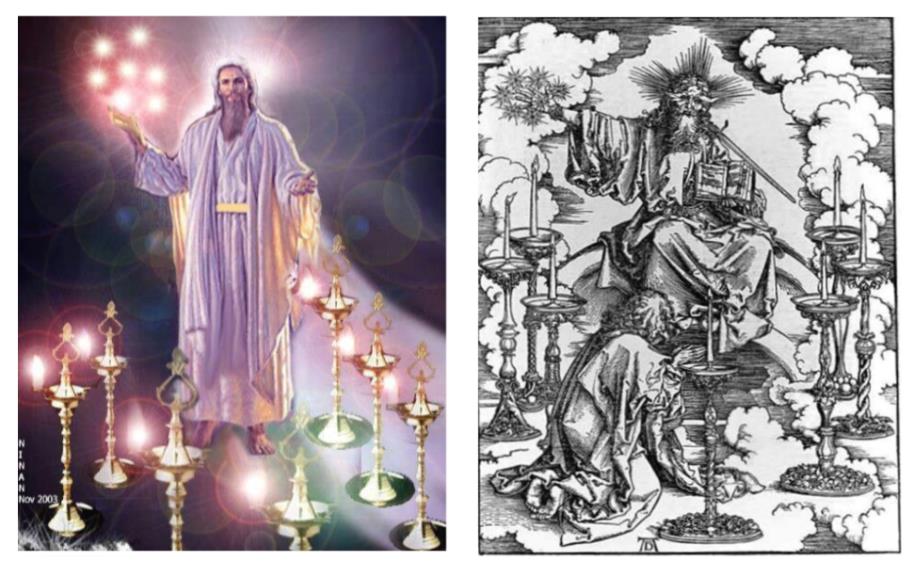 2. Description of Christ to Philadelphia (Rev. 3:14b)
Amen
Faithful
True witness
The originator or source of creation
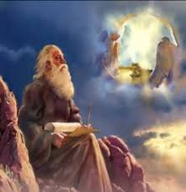 2. Description of Christ to Philadelphia (Rev. 3:14b)
Amen
Faithful
True witness
The originator or source of creation
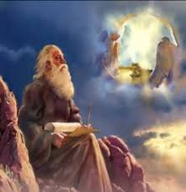 2. Description of Christ to Philadelphia (Rev. 3:14b)
Amen
Faithful
True witness
The originator or source of creation
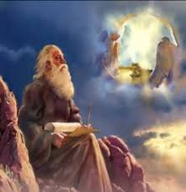 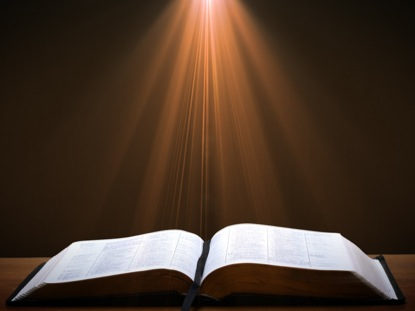 1 John 1:9
“If we confess our sins, He is faithful and righteous to forgive us our sins and to cleanse us from all unrighteousness.”
2. Description of Christ to Philadelphia (Rev. 3:14b)
Amen
Faithful
True witness
The originator or source of creation
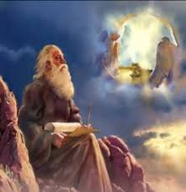 2. Description of Christ to Philadelphia (Rev. 3:14b)
Amen
Faithful
True witness
The originator or source of creation
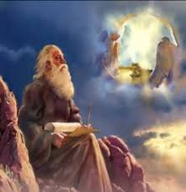 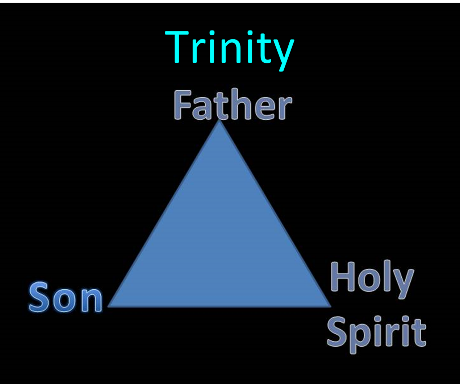 Laodicea Revelation 3:14-22
Destination (14a)
Description of Christ (14b)
Commendation 
Rebuke (15-17)
Exhortation (18-20)
Consequence (19a)
Promise to overcomers (21)
Exhortation to listen (22)
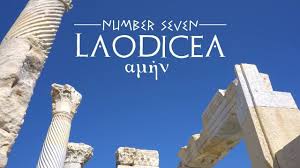 Laodicea Revelation 3:14-22
Destination (14a)
Description of Christ (14b)
Commendation 
Rebuke (15-17)
Exhortation (18-20)
Consequence (19a)
Promise to overcomers (21)
Exhortation to listen (22)
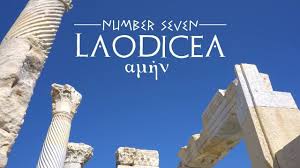 4. Rebuke to Laodicea (Rev. 3:15-17)
Luke warm ‒ 15-16a
Christ’s reaction  ‒ 16b
The curse of prosperity ‒ 17a
Spiritual blindness ‒ 17b
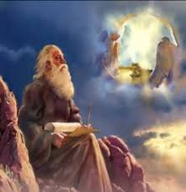 4. Rebuke to Laodicea (Rev. 3:15-17)
Luke warm ‒ 15-16a
Christ’s reaction  ‒ 16b
The curse of prosperity ‒ 17a
Spiritual blindness ‒ 17b
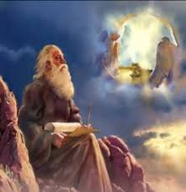 4. Rebuke to Laodicea (Rev. 3:15-17)
Luke warm ‒ 15-16a
Christ’s reaction  ‒ 16b
The curse of prosperity ‒ 17a
Spiritual blindness ‒ 17b
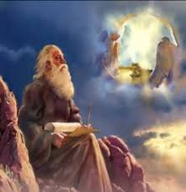 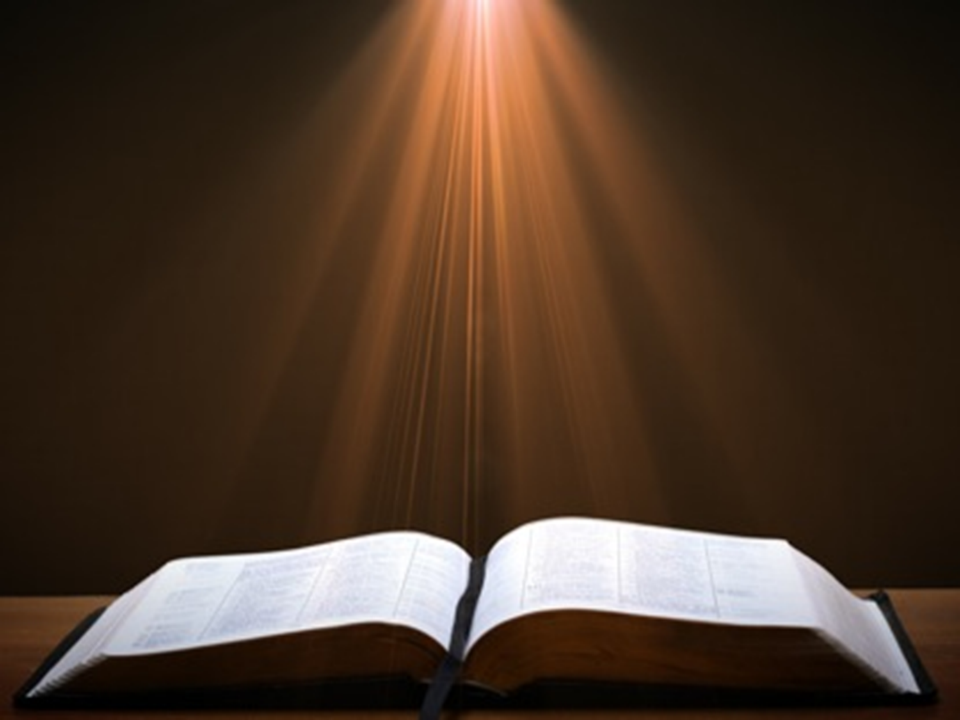 John 10:27-29
“27 My sheep hear My voice, and I know them, and they follow Me; 28 and I give eternal life to them, and they will never perish  [ou mē; aiōnia]; and no one will snatch them out of My hand. 29 My Father, who has given them to Me, is greater than all; and no one is able to snatch them out of the Father’s hand.”
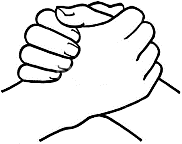 4. Rebuke to Laodicea (Rev. 3:15-17)
Luke warm ‒ 15-16a
Christ’s reaction  ‒ 16b
The curse of prosperity ‒ 17a
Spiritual blindness ‒ 17b
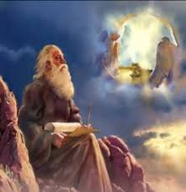 4. Rebuke to Laodicea (Rev. 3:15-17)
Luke warm ‒ 15-16a
Christ’s reaction  ‒ 16b
The curse of prosperity ‒ 17a
Spiritual blindness ‒ 17b
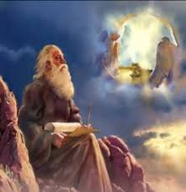 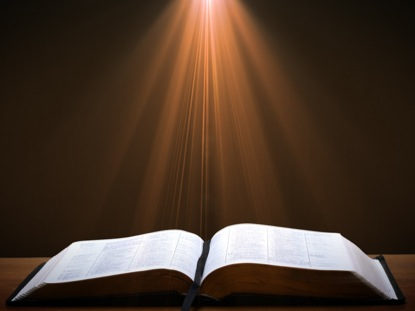 Revelation 2:9
“I know your tribulation and your poverty (but you are rich), and the blasphemy by those who say they are Jews and are not, but are a synagogue of Satan.”
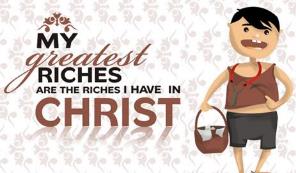 Laodicea Revelation 3:14-22
Destination (14a)
Description of Christ (14b)
Commendation 
Rebuke (15-17)
Exhortation (18-20)
Consequence (19a)
Promise to overcomers (21)
Exhortation to listen (22)
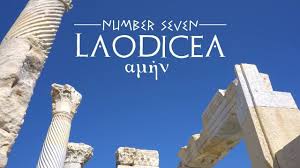 5. Exhortation to Change (Rev. 3:18-20)
Buy from Christ  ‒ 18a
Gold ‒ 18b
White garments ‒ 18c 
Eye salve ‒ 18d
Be zealous ‒ 19b
 Repent ‒ 19c
Restore fellowship ‒ 20
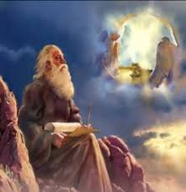 5. Exhortation to Change (Rev. 3:18-20)
Buy from Christ  ‒ 18a
Gold ‒ 18b
White garments ‒ 18c 
Eye salve ‒ 18d
Be zealous ‒ 19b
 Repent ‒ 19c
Restore fellowship ‒ 20
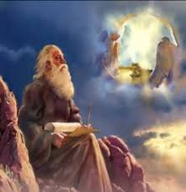 5. Exhortation to Change (Rev. 3:18-20)
Buy from Christ  ‒ 18a
Gold ‒ 18b
White garments ‒ 18c 
Eye salve ‒ 18d
Be zealous ‒ 19b
 Repent ‒ 19c
Restore fellowship ‒ 20
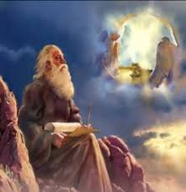 5. Exhortation to Change (Rev. 3:18-20)
Buy from Christ  ‒ 18a
Gold ‒ 18b
White garments ‒ 18c 
Eye salve ‒ 18d
Be zealous ‒ 19b
 Repent ‒ 19c
Restore fellowship ‒ 20
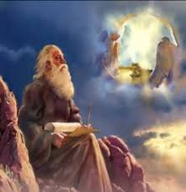 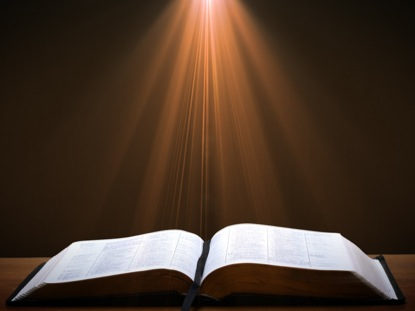 1 John 1:9
“If we confess our sins, He is faithful and righteous to forgive us our sins and to cleanse us from all unrighteousness.”
5. Exhortation to Change (Rev. 3:18-20)
Buy from Christ  ‒ 18a
Gold ‒ 18b
White garments ‒ 18c 
Eye salve ‒ 18d
Be zealous ‒ 19b
 Repent ‒ 19c
Restore fellowship ‒ 20
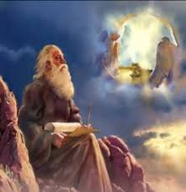 5. Exhortation to Change (Rev. 3:18-20)
Buy from Christ  ‒ 18a
Gold ‒ 18b
White garments ‒ 18c 
Eye salve ‒ 18d
Be zealous ‒ 19b
 Repent ‒ 19c
Restore fellowship ‒ 20
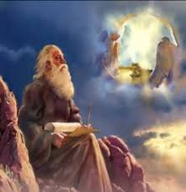 5. Exhortation to Change (Rev. 3:18-20)
Buy from Christ  ‒ 18a
Gold ‒ 18b
White garments ‒ 18c 
Eye salve ‒ 18d
Be zealous ‒ 19b
 Repent ‒ 19c
Restore fellowship ‒ 20
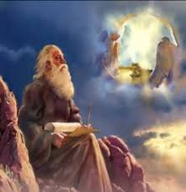 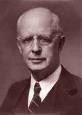 Lewis Sperry Chafervol. 7, Systematic Theology (Grand Rapids, MI: Kregel Publications, 1993), 265-66.
[A] serious Arminian error respecting this doctrine occurs when repentance is added to faith or believing as a condition of salvation. It is true that repentance can very well be required as a condition of salvation, but then only because the change of mind which...has been involved when turning from every other confidence to the one needful trust in Christ. Such turning about, of course, cannot be achieved without a change of mind.
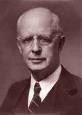 Lewis Sperry Chafervol. 7, Systematic Theology (Grand Rapids, MI: Kregel Publications, 1993), 265-66.
This vital newness of mind is a part of believing, after all, and therefore it may be and is used as a synonym for believing at times (cf. Acts 17:30; 20:21; 26:20; Rom. 2:4; 2Tim. 2:25; 2 Pet. 3:9). Repentance nevertheless cannot be added to believing as a condition of salvation, because upwards of 150 passages of Scripture condition salvation upon believing only (cf. John 3:16; Acts 16:31).
5. Exhortation to Change (Rev. 3:18-20)
Buy from Christ  ‒ 18a
Gold ‒ 18b
White garments ‒ 18c 
Eye salve ‒ 18d
Be zealous ‒ 19b
 Repent ‒ 19c
Restore fellowship ‒ 20
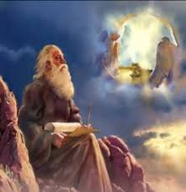 Belief – God’s One Condition for Justification
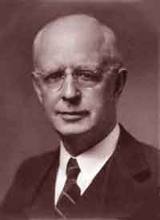 “…because upwards of 150 passages of Scripture condition salvation upon believing only (cf. John 3:16; Acts 16:31).”
Lewis Sperry Chafer, vol. 7, Systematic Theology(Grand Rapids, MI: Kregel Publications, 1993), 265-66.
Belief – God’s One Condition for Justification
Gen 15:6
Then he believed in the LORD; and He reckoned it to him as righteousness.
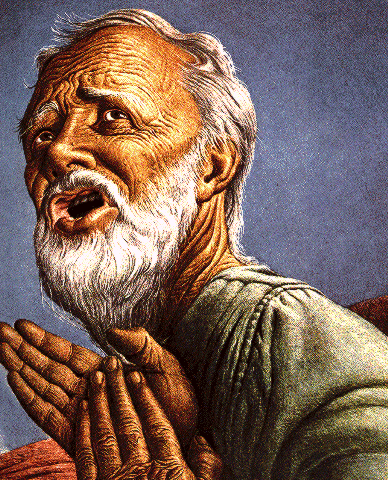 John 3:16
For God so loved the world, that He gave His only begotten Son, that whoever believes in Him shall not perish, but have eternal life.
Acts 16:30-31
"Sirs, what must I do to be saved?" They said, "Believe in the Lord Jesus, and you will be saved..."
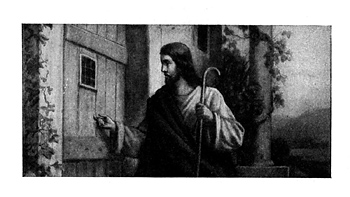 Imminency?
Ethnocentricity
Does not exactly fit church history
Allegorical
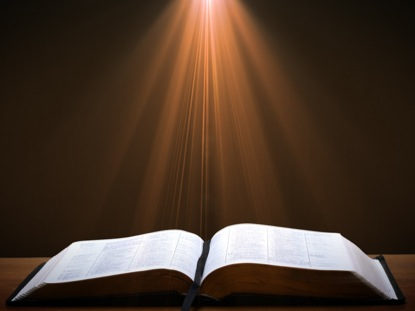 1 John 1:9
“If we confess our sins, He is faithful and righteous to forgive us our sins and to cleanse us from all unrighteousness.”
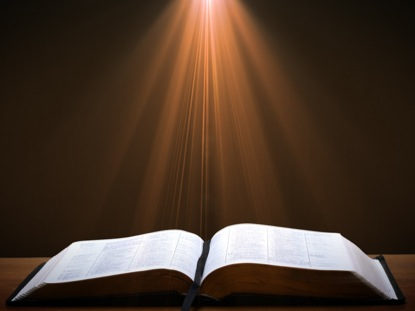 John 15:4-5
“Abide in Me, and I in you. As the branch cannot bear fruit of itself unless it abides in the vine, so neither can you unless you abide in Me. 5 I am the vine, you are the branches; he who abides in Me and I in him, he bears much fruit, for apart from Me you can do nothing..”
Laodicea Revelation 3:14-22
Destination (14a)
Description of Christ (14b)
Commendation 
Rebuke (15-17)
Exhortation (18-20)
Consequence (19a)
Promise to overcomers (21)
Exhortation to listen (22)
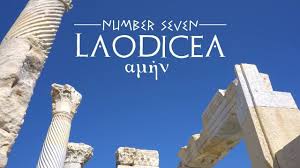 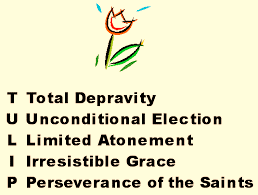 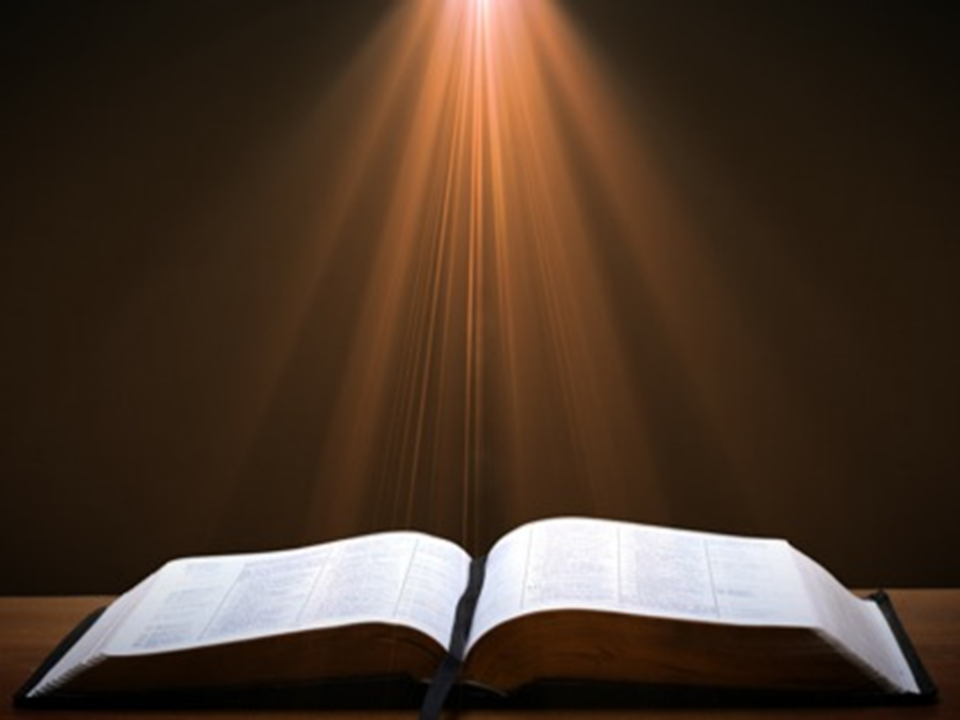 Revelation 2:22-23
“Behold, I will throw her on a bed of sickness, and those who commit adultery with her into great tribulation, unless they repent of her deeds. And I will kill her children with pestilence, and all the churches will know that I am He who searches the minds and hearts; and I will give to each one of you according to your deeds.”
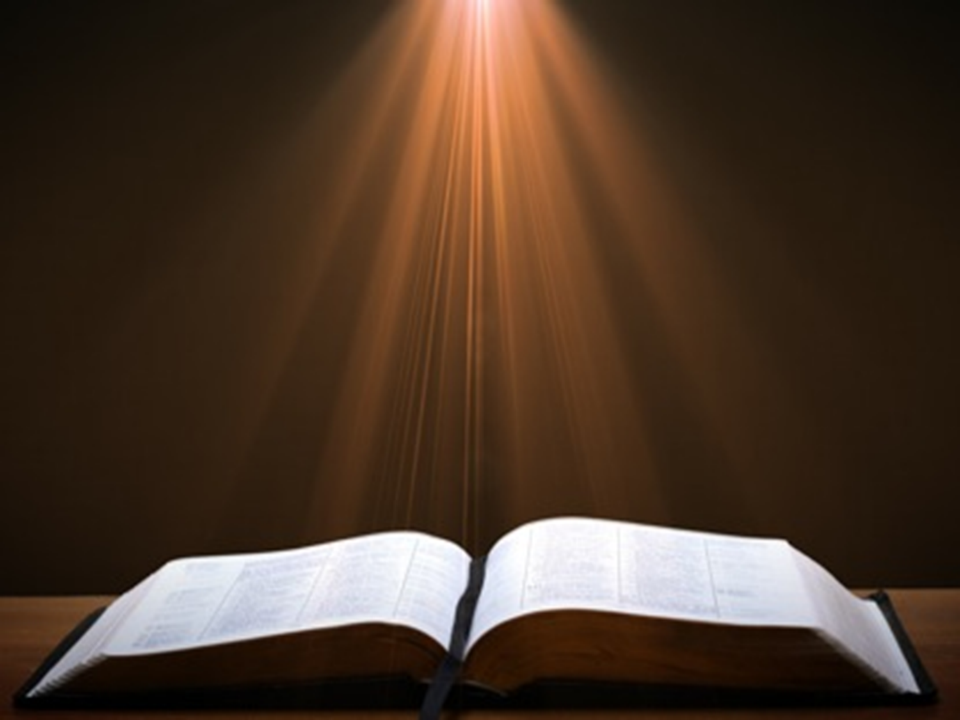 1 John 5:16
“If anyone sees his brother committing a sin not leading to death, he shall ask and God will for him give life to those who commit sin not leading to death. There is a sin leading to death; I do not say that he should make request for this.”
Laodicea Revelation 3:14-22
Destination (14a)
Description of Christ (14b)
Commendation 
Rebuke (15-17)
Exhortation (18-20)
Consequence (19a)
Promise to overcomers (21)
Exhortation to listen (22)
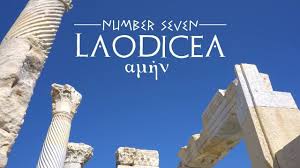 7. Promise to the Overcomers
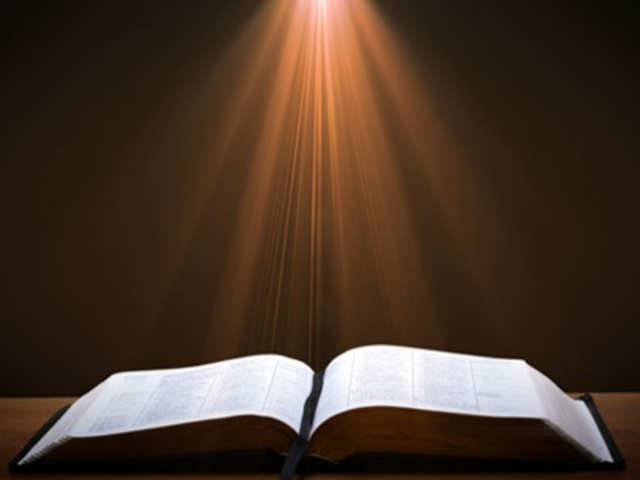 Rev 3:21
“He who overcomes, I will grant to him to sit down with Me on My throne, as I also overcame and sat down with My Father on His throne.”
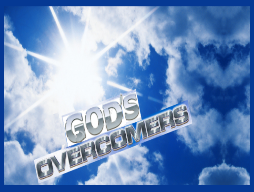 7. Promise to the Overcomers
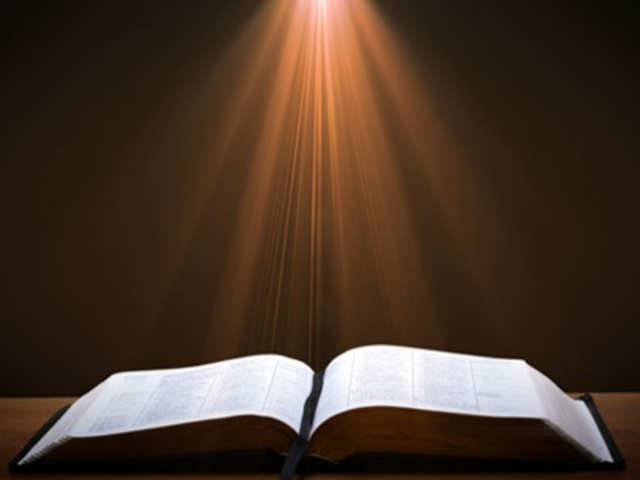 Rev 3:21
“He who overcomes, I will grant to him to sit down with Me on My throne, as I also overcame and sat down with My Father on His throne.”
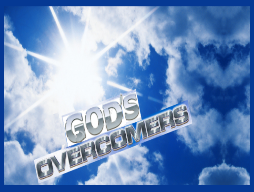 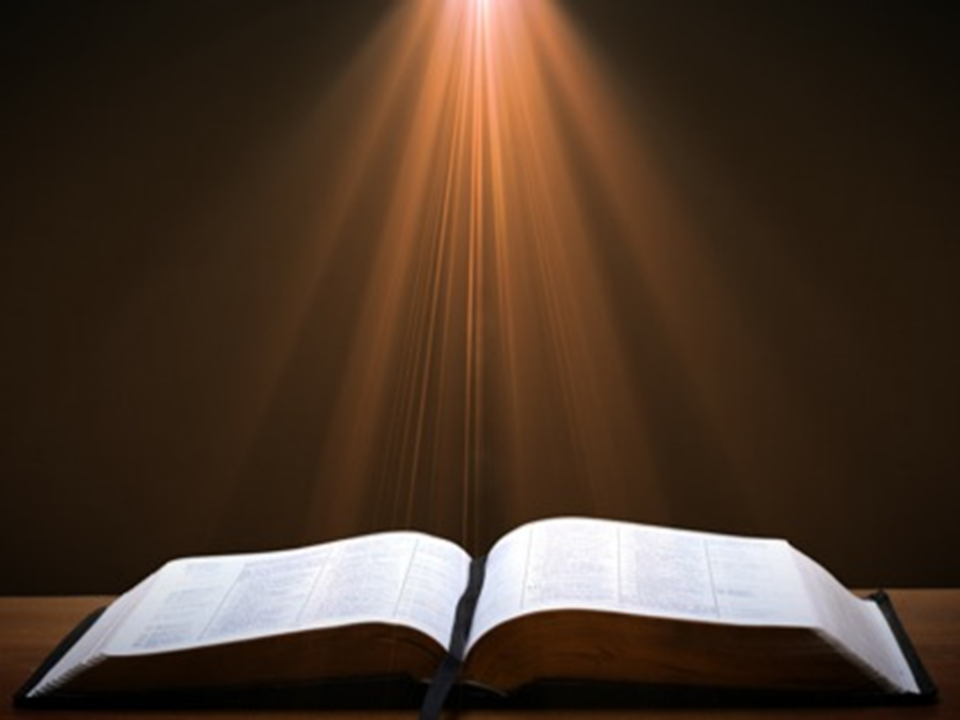 1 John 5:4-5
“4 For whatever is born of God overcomes the world; and this is the victory that has overcome the world—our faith. 5 Who is the one who overcomes the world, but he who believes that Jesus is the Son of God?”
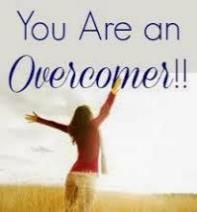 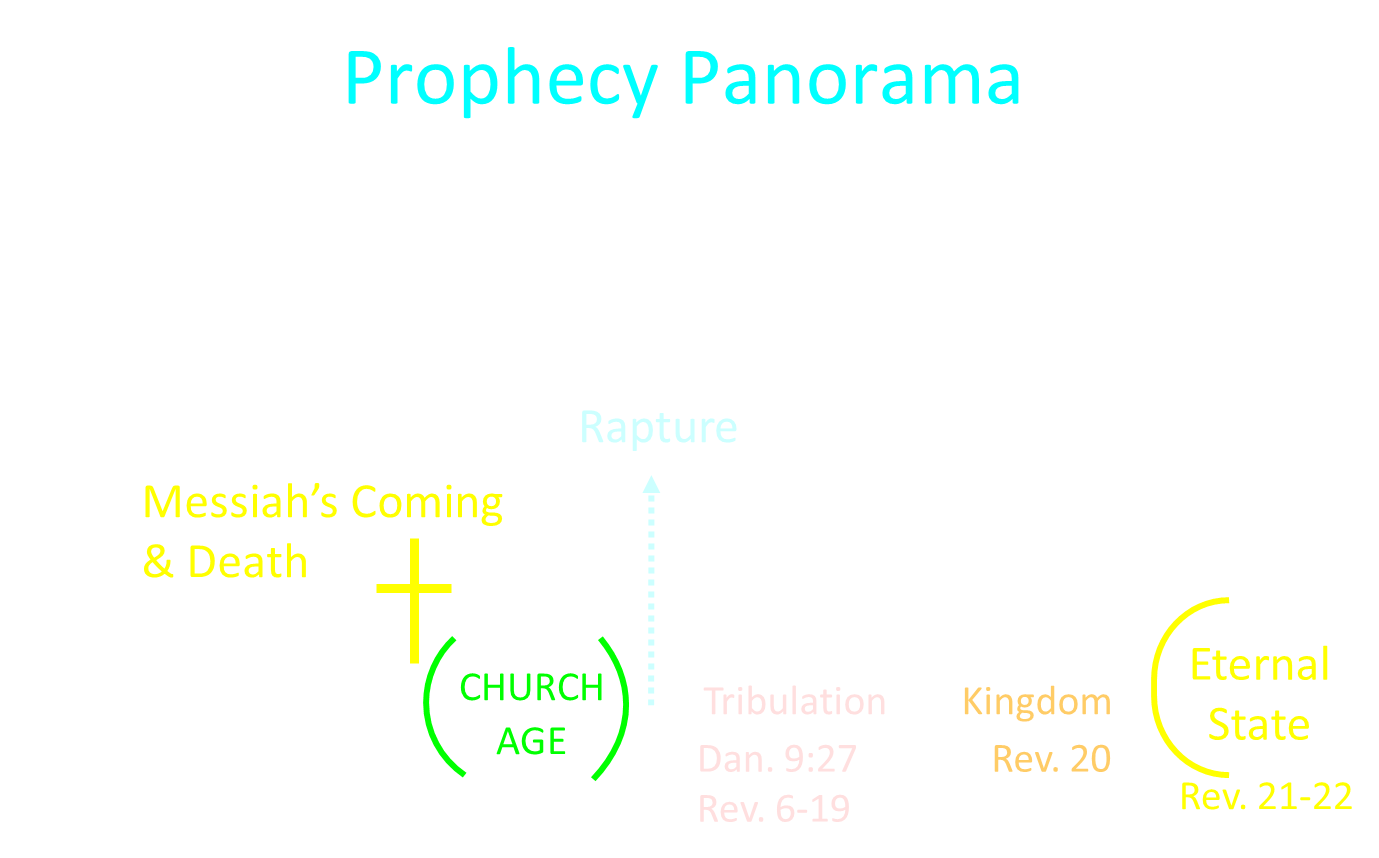 7. Promise to the Overcomers
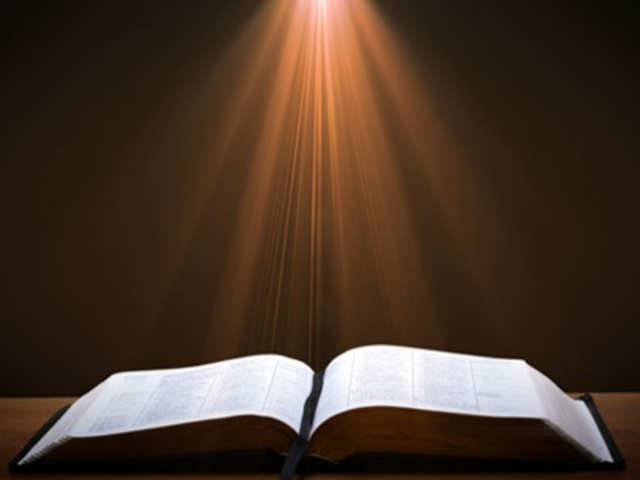 Rev 3:21
“He who overcomes, I will grant to him to sit down with Me on My throne, as I also overcame and sat down with My Father on His throne.”
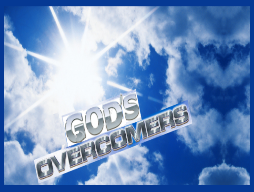 7. Promise to the Overcomers
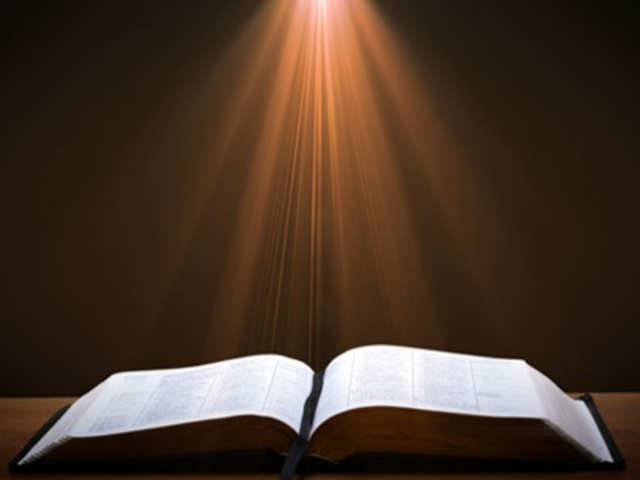 Rev 3:21
“He who overcomes, I will grant to him to sit down with Me on My throne, as I also overcame and sat down with My Father on His throne.”
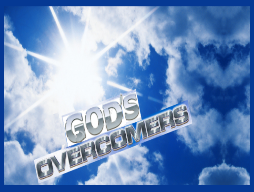 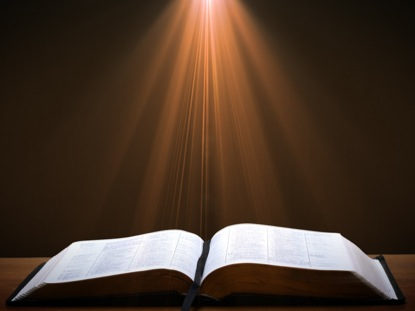 Revelation 5:10
“You have made them to be a kingdom and priests to our God; and they will reign [basileuō] upon the earth [gē].”
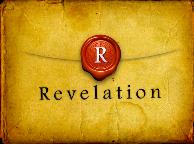 Laodicea Revelation 3:14-22
Destination (14a)
Description of Christ (14b)
Commendation 
Rebuke (15-17)
Exhortation (18-20)
Consequence (19a)
Promise to overcomers (21)
Exhortation to listen (22)
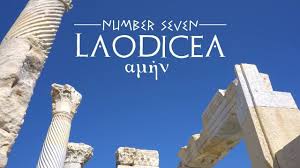 8. Exhortation to Listen
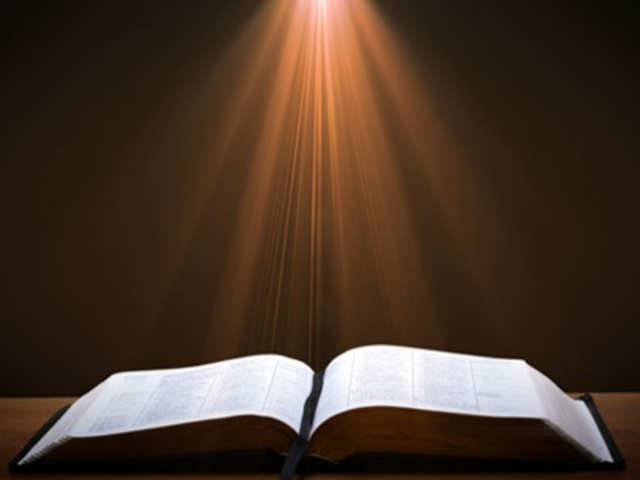 Rev 3:22
“He who has an ear, let him hear what the Spirit says to the churches.”
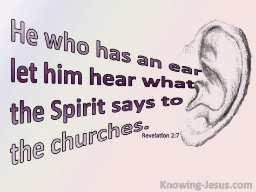 8. Exhortation to Listen
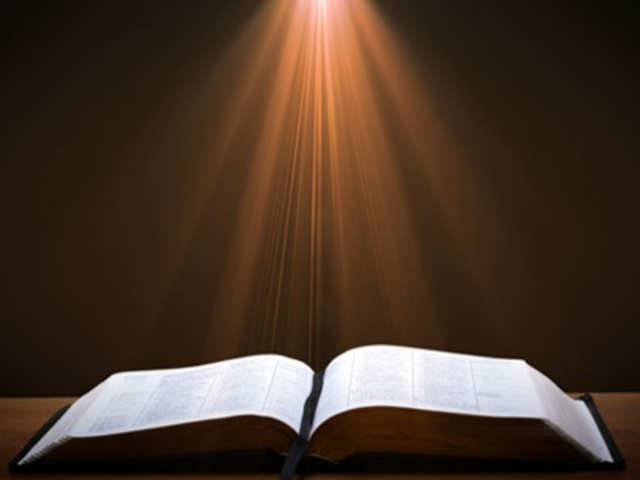 Rev 3:22
“He who has an ear, let him hear what the Spirit says to the churches.”
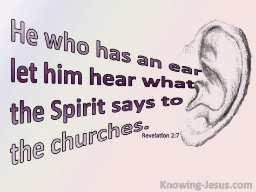 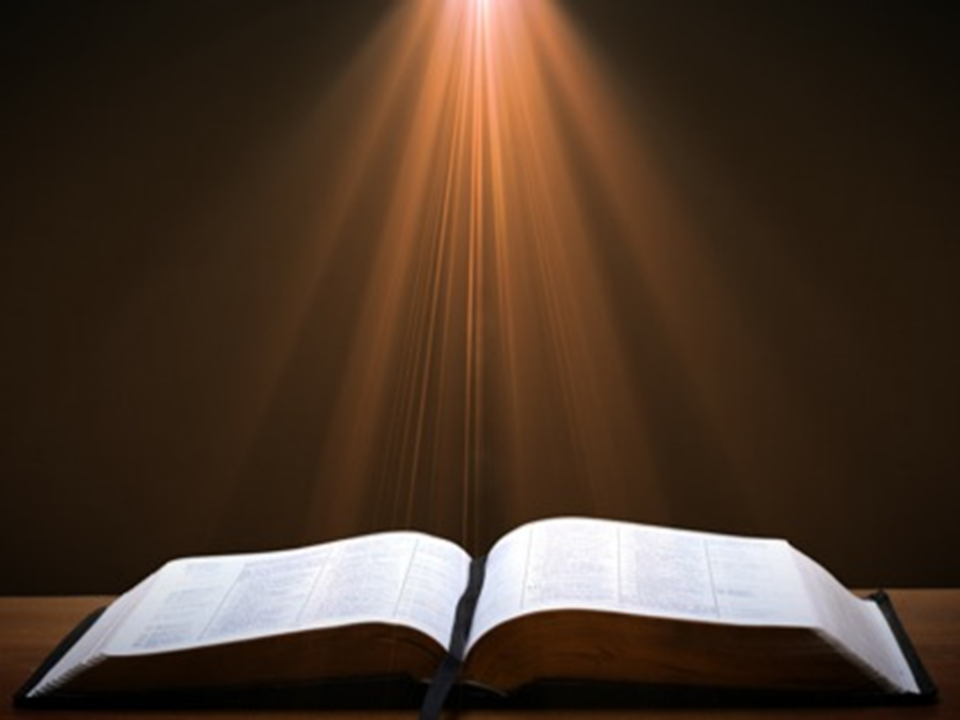 Deuteronomy 6:4-7
4 “Hear, O Israel! The Lord is our God, the Lord is one!...6 These words, which I am commanding you today, shall be on your heart. 7 You shall teach them diligently to your sons and shall talk of them when you sit in your house and when you walk by the way and when you lie down and when you rise up.”
8. Exhortation to Listen
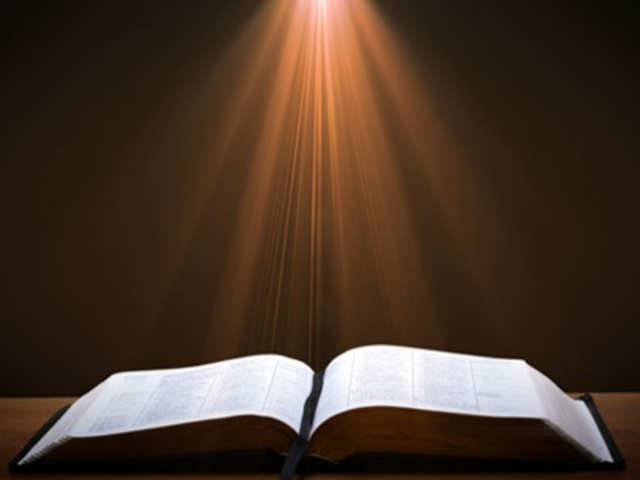 Rev 3:22
“He who has an ear, let him hear what the Spirit says to the churches.”
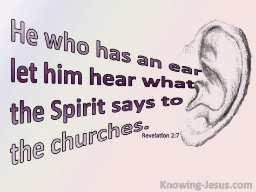 Conclusion
Laodicea Revelation 3:14-22
Destination (14a)
Description of Christ (14b)
Commendation 
Rebuke (15-17)
Exhortation (18-20)
Consequence (19a)
Promise to overcomers (21)
Exhortation to listen (22)
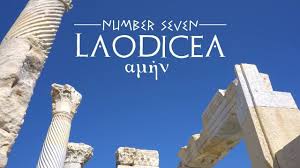 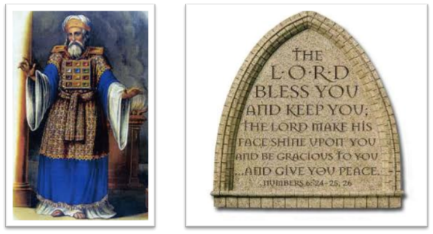 “The Lord bless you and keep you;  the Lord make his face shine on you and be gracious to you;  the Lord turn his face toward you and give you peace.” (NIV)